Macros personalizadas en Excel
Visual Basic para Aplicaciones
V B A
07/03/2022
1
mi primera Macro
Editor de Visual Basic
Alt+F11
Barra de Herramientas: Visual Basic
Herramientas, Macro, Editor de V.B.
Insertar Módulo
Primera macro
07/03/2022
2
Objeto Rango
Programa que deja un valor en una celda y modifica su formato
07/03/2022
3
Range y Offset
07/03/2022
4
La Estructura With - End With
Sirve para ejecutar una serie de acciones sobre un mismo Objeto, sin tener que repetir toda su jerarquía
 Ej.: Propiedades del objeto Range
07/03/2022
5
Dim e InputBox
Option Explicit sirve para que nos obliguemos ha definir todas las variables
Dim permite definir el tipo de variable
Si no se definen las variables se toman como VARIAN que son las que más ocupan
InputBox permite capturar datos del usuario
InputBox devuelve siempre datos tipo String
Chr(13) es para cambiar de línea
07/03/2022
6
Dim e InputBox
InputBox(Mensaje, Título, Valor por defecto, Posición horizontal, Posición Vertical, Archivoayuda, Número de contexto para la ayuda)
07/03/2022
7
Tipos de variables
07/03/2022
8
Ejercicio 1
Crear un libro llamado “Rellena.xls”
Programar un procedimiento que nos pregunte en que hoja queremos situarnos
Nos pregunte en que celda queremos situarnos
Nos pregunte lo que queremos escribir
El programa pone lo que hemos dicho y lo pone de color verde y cursiva, sobre fondo rojo
Pista: ActiveCell.Interior.Color=RGB(x,y,z)
Ejecute el programa
Primero, dando una sola celda
Segundo. Cuando pida la celda introduzca un rango para ver como funciona Range
¿Ha usado With – End With?
07/03/2022
9
Suma dos números
Val(Cadena). Convierte la cadena a un valor numérico
Str(Número). Convierte el número a una expresión cadena
CBool, CByte, CCur, CCur, CDate, CDec, CInt, CLng, CSng, CStr, CVar
07/03/2022
10
Ejercicio 2
El siguiente programa no funciona bien
El área del un rectángulo de base 4,5 y altura 5,5 es 24,75
Pero este programa da 24. El problema es que no da ERROR
Modifique el código del procedimiento para solucionarlo
07/03/2022
11
Public – Private. Cells
Public. Indica que el procedimiento Sub es accesible para todos los demás procedimientos de todos los módulos
Private. Indica que el procedimiento Sub es accesible sólo para otros procedimientos del módulo en el que se declara
Por defecto los procedimientos son Public
Cells comienza a contar filas y columnas a partir del rango especificado en el objeto Range
Cells(fila,columna)
07/03/2022
12
Variables de objetos
Una variable objeto sirve para hacer referencia a un objeto, esto significa que podremos acceder a las propiedades de un objeto e invocar sus métodos a través de la variable en lugar de hacerlo directamente a través del objeto.
Para declarar una variable objeto se utiliza también la palabra Dim
			Dim Var_Objeto As Objeto
Por Ejemplo
			Dim R As Range
			Dim Hoja As WorkSheet
Para asignar un objeto a una variable debe utilizar la instrucción Set.
			Set Variable_Objeto = Objeto
Por Ejemplo
			Set R= ActiveSheet.Range("A1:B10")
			Set Hoja = ActiveSheet
			Set Hoja = WorkSheets(1)
A veces pude ser interesante desasignar una variable objeto
			 Dim Var_Objeto = Nothing
07/03/2022
13
Variables de objetos
Posiblemente no se utilice demasiado esta clase de variables (dependerá de las preferencias del programador), pero hay casos en los que no hay más remedio que utilizarlas, por ejemplo en estructuras For Each ... Next como veremos, o cuando sea necesario construir funciones que devuelvan rangos, referencias a hojas, etc.
07/03/2022
14
Estructuras Condicionales
07/03/2022
15
Estructuras Condicionales
07/03/2022
16
Estructuras Condicionales. Else
07/03/2022
17
Estructuras Condicionales. Else
07/03/2022
18
El valor Nothing
Algunas veces puede que sea necesario desasignar una variable del objeto al cual hace referencia, en este caso debe igualar la variable al valor Nothing de la forma siguiente.
			Set Variable_Objeto = Nothing
Habitualmente se utiliza Nothing en una estructura condicional para comprobar si la variable objeto está asignada. Observe que si se utiliza una variable objeto a la cual todavía no se le ha hecho ninguna asignación el programa dará error y detendrá su ejecución. Es buena práctica hacer este tipo de comprobaciones antes de trabajar con variables objeto.
07/03/2022
19
Condicionales anidadas
07/03/2022
20
ElseIf
El procedimiento anterior se puede abreviar con un EsleIf
07/03/2022
21
Operador Lógico AND
07/03/2022
22
Operador Lógico OR
07/03/2022
23
Operador Lógico NOT
07/03/2022
24
Tablas de Verdad
07/03/2022
25
Calculadora
Macro que suma, resta, multiplica o divide los valores de las casillas C19 y C20 dependiendo de si C21 contiene el signo +, -, x, : 
El resultado lo deja en C22. Si en C21 no hay ninguno de los signos anteriores en C22 debe dejarse un 0
07/03/2022
26
La estructura Select Case
La estructura Select Case da mayor legibilidad al programa anterior
07/03/2022
27
Ejercicio
Cree un programa que pregunte la fecha de nacimiento, calcule cuantos días han transcurrido hasta el momento actual y diga en qué día de la semana nació.
07/03/2022
28
Solución Ejercicio
07/03/2022
29
Cada sentencia Case evalúa un rango de valores
07/03/2022
30
Select Case y Filtros
07/03/2022
31
Lista de Funciones de Comprobación
IsNuméric(Expresión)
 Comprueba si expresión tiene un valor que se puede interpretar como 'numérico.
IsDate(Expresión)
Comprueba si expresión tiene un valor que se puede interpretar como tipo fecha.
IsEmpty(Expresión)
Comprueba que expresión tenga algún valor, que se haya inicializado.
IsError(Expresión)
Comprueba si expresión devuelve algún valor de error.
IsArray(Expresión)
Comprueba si expresión (una variable) es un array o no.
IsObject(Expresión)
Comprueba si expresión (una variable) representa una variable tipo objeto.
IsNull(Expresión)
Comprueba si expresión contiene un valor nulo debido a datos no válidos.
Nothing
No es propiamente una función, sirve para comprobar si una variable objeto esta 'asociada a un objeto antes de hacer cualquier operación con ella. Recuerde que para trabajar con 'una variable objeto antes debe asignarse a uno (mediante la instrucción Set), en caso contrario se producirá un error en el programa cuando utilice el objeto y se detendrá su ejecución.
07/03/2022
32
Select Case y Filtro
07/03/2022
33
La función MsgBox (F1)
Muestra un mensaje en un cuadro de diálogo hasta que el usuario pulse un botón. La función devuelve un dato tipo Integer en función del botón pulsado por el usuario. A la hora de invocar está función, se permiten diferentes tipos de botones.
MsgBox( Mensaje, Botones, Título, Archivo de ayuda, contexto)
Mensaje: Obligatorio, es el mensaje que se muestra dentro del cuadro de diálogo.
Botones: Opcional. Es un número o una suma de números o constantes, que sirve para mostrar determinados botones e iconos dentro del cuadro de diálogo. Si se omite este argumento asume valor 0 que corresponde a un único Botón OK.
Título : Opcional. Es el texto que se mostrará en la barra del título del cuadro de diálogo.
MsgBox Prompt:="En la casilla A1 no hay ningún valor numérico", Title:="ERROR"
MsgBox Prompt := "La variable Objeto no ha sido asignada", Buttons:=vbOk, Title := "Error"
X= MsgBox ("Hola usuario, Ha acabado el proceso", VbOkOnly, "Mensaje")
X=MsgBox("Desea Continuar", vbYesNo + vbQuestion, "Opción",,)
Mas_datos = MsgBox("Otro registro ?", vbYesNo+vbQuestion,"Entrada de datos")
MsgBox Prompt:=Texto, Buttons:=vbOKOnly + vbInformation, Title:=Titulo
MsgBox ("Debe introducir valores numéricos")
07/03/2022
34
MsgBox
07/03/2022
35
InputBox
Variable = InputBox (mensaje, Titulo, Defecto, Coordenada Horizontal, Coordenada Vertical)
Las coordenadas se miden en Twips desde el extremo superior izquierdo de la ventana
1 cm = 566 Twips
1 pixel = 15 Twips
07/03/2022
36
La instrucción With (repaso)
07/03/2022
37
Estructuras repetitivas
07/03/2022
38
Bucle For … Next
07/03/2022
39
Recorrer casillas de una Hoja
Propiedad Cells
sirve para referenciar una celda o un rango de celdas según coordenadas de fila y columna
07/03/2022
40
Rellenar una serie
Llenar un rango de filas, empezando por una celda, que se debe especificar desde teclado, con una serie de 10 valores correlativos (comenzando por el 1).
07/03/2022
41
Rellenar una serie
Recuerde que cuando utilizamos Cells como propiedad de un rango (Objeto Range), Cells empieza a contar a partir de la casilla referenciada por Range
07/03/2022
42
Rellenar una serie
Una variante del programa anterior.
No se usa Fila, se usa la variable del For
07/03/2022
43
For-Next y Cells
Volvemos a calcular las notas medias, pero usando la estructura For_Next y la propiedad Cells
07/03/2022
44
Propiedad Offset
Esta propiedad es también muy útil a la hora de recorrer rango.
Offset, que significa desplazamiento, es una propiedad del objeto Range y se utiliza para referenciar una casilla situada a n Filas y n Columnas de una casilla dada.
Ejemplos:
ActiveSheet.Range("A1").Offset(2, 2).Value = "Hola“
Casilla C3 = Hola, 2 filas y 2 columnas desde A1.
ActiveCell.Offset(5,1).Value = "Hola“
5 Filas por debajo de la casilla Activa = Hola
ActiveCell.Offset(2,2).Activate
Activar la casilla que está 2 filas y 2 columnas de la activa
07/03/2022
45
For-Next y Offset.Sin cambiar celda activa
Recorrer rangos con la propiedad OffSet (desplazamiento)
07/03/2022
46
For-Next y Offset.Cambia Celda Activa
07/03/2022
47
Do While..LoopEstructura Repetitiva (Hacer Mientras)
La estructura repetitiva FOR se adapta perfectamente a aquellas situaciones en que se sabe previamente el número de veces que se ha de repetir un proceso
Do While..Loop es una estructura repetitiva que se repite mientras se cumpla el criterio
Do While Condición
Sentencia1
Sentencia2
      .
      .
Sentencia N
Loop
En las sentencias interiores se tiene que producir en algún momento un cambio que haga que la condición deje de cumplirse para así poder salir del bucle.
07/03/2022
48
Rellenar una Base de Datos
07/03/2022
49
Detecta donde nos hemos quedado
07/03/2022
50
¿Desea introducir más datos ?
07/03/2022
51
Estructura Do..Loop While
El funcionamiento de esta estructura repetitiva es similar a la anterior salvo que la condición se evalúa al final, la inmediata consecuencia de esto es que las instrucciones del cuerpo del bucle se ejecutaran al menos una vez.
Esta estructura es más adecuada para casos como el anterior. Si vamos a entrar datos, al menos uno entraremos, por tanto las instrucciones del cuerpo del bucle se deben ejecutar al menos una vez, luego ya decidiremos si se repiten o no.
En este caso no es necesario la línea Mas_Datos = vbYes antes de Do para forzar la entrada en el bucle ya que la condición va al final.
07/03/2022
52
Do..Loop While
07/03/2022
53
Estructura Do..Loop Until
Hacer.. Hasta que se cumpla la condición
Es otra estructura que evalúa la condición al final.
La interpretación es distinta, ya que el bucle se va repitiendo HASTA que se cumple la condición,
no MIENTRAS se cumple la condición.
De las dos estructura use la que más le guste
07/03/2022
54
Do..Loop Until
07/03/2022
55
Estructura For Each
Este bucle se utiliza básicamente para ejecutar un grupo de sentencias con los elementos de una colección o una matriz.
Recuerde que una colección es un conjunto de objetos, hojas, rangos, etc.
07/03/2022
56
EXIT FOR
Esta macro es una variante de la anterior
Si se pulsa CANCEL o el nombre de hoja esta vacío “” se sale del bucle con un EXIT FOR.
EXIT FOR permite salir de un bucle FOR o FOR EACH, mientras que EXIT DO abandona directamente un bucle DO
Además nos hemos ahorrado el END IF
07/03/2022
57
Llenar un Rango
Se ha declarado una variable tipo Range, este tipo de datos sirve para guardar Rangos de una o más casillas, estas variables pueden luego utilizar todas las propiedades y métodos propios de los Objetos Range.
La asignación de las variables que sirven para guardar o referenciar objetos (Range, WorkSheet, etc.) deben inicializarse muchas veces a través de la instrucción SET
07/03/2022
58
Procedimientos
En los programas largos conviene dividir el trabajo en varios procedimientos.
Inconvenientes de los procedimientos largos:
grandes bloques de código implican mayor complicación del mismo
repetición de sentencias
mayores problemas de seguimiento a la hora de:
depurar errores
ampliar funcionalidades
incluir modificaciones
Filosofía de “divide y vencerás”
tratar cada problema o tarea de forma más o menos aislada
Para llamar un procedimiento desde otro se utiliza la instrucción
      Call Nombre_Procedimiento
Sub P_Uno()
Sentencias
.
Call P_Dos()
.
Sentencias
.
End Sub
07/03/2022
59
Call
07/03/2022
60
Función llamada
Función que salta celdas de una misma columna.
Sirve para encontrar la primera celda vacía de la columna
07/03/2022
61
Pasar parámetros
Los parámetros son el mecanismo por el cual un procedimiento puede pasarle valores a otro y de esta forma condicionar, moldear, etc. las acciones que ejecuta.
El procedimiento llamado gana entonces en flexibilidad. La sintaxis de llamada de un procedimiento es la siguiente:

Call Procedimiento(Parámetro1, Parámetro2,..., ParámetroN)

Los parámetros pueden ser valores o variables.
La sintaxis para el procedimiento llamado es la siguiente:

Sub Procedimiento(Parámetro1 as Tipo,..., ParámetroN As Tipo)

Observe que aquí los parámetros son variables que recibirán los valores y evidentemente debe haber coincidencia de tipo.
Por ejemplo, si el primer parámetro es una variable tipo Integer, el primer valor que se le debe pasar al procedimiento cuando se llama también ha de ser de tipo Integer (recuerde que puede ser un valor directamente o una variable).
07/03/2022
62
Call Procedimiento(Parámetro1, Parámetro2,..., ParámetroN)
07/03/2022
63
Procedimiento con parámetros
Sirve para Saltar celdas llenas de una columna hasta encontrar una vacía que se convierte en activa
Parámetros :
Hoja : Hoja donde está el rango a saltar.
Casilla_Inicial : Casilla Inicial de la columna
Gracias a los parámetros, sirve para recorrer cualquier rango en cualquier hoja.
07/03/2022
64
Los parámetros pueden ser valores o variables
07/03/2022
65
Variables Locales y variables Globales
El ámbito de una variable declarada dentro de una función es la propia función.
Es decir, no podrá utilizarse fuera de dicha función.
Así, el siguiente programa que debería sumar las cinco filas siguientes a partir de la casilla activa y guardar el resultado en la sexta es incorrecto.
Es incorrecto porque tanto las variable i como la variable Suma están declaradas dentro del procedimiento Sumar_Cinco_Siguientes consecuentemente, su ámbito de acción es este procedimiento.
Por tanto, la instrucción ActiveCell.Offset(6,0).Value = Suma del procedimiento Hacer, generaría un error (con Option Explicit activado) ya que la variable Suma no está declarada dentro de él.
Si piensa en declarar la variable Suma dentro del procedimiento Hacer, no solucionará nada porque esta será local a dicho procedimiento, en este caso tendría dos variables llamadas Suma pero cada una de ellas local a su propio procedimiento y consecuentemente con el ámbito de acción restringido a ellos.
07/03/2022
66
Variables Globales
Una solución seria declarar “suma” como variable global.
Una variable global se declara fuera de todos los procedimientos y es reconocida por todos los procedimientos del módulo.
07/03/2022
67
Pasar variables como parámetros
La variable parámetro S (a la que se ha cambiado el nombre adrede) de Sumar_Cinco_Siguientes_Tris es la variable Suma declarada en Hacer_Tris.
Funcionará porque en Visual Basic, a menos que se indique lo contrario, el paso de parámetros es por referencia.
07/03/2022
68
Paso por referencia y paso por valor
El paso por valor significa que la variable parámetro del procedimiento recibe el valor de la variable (o directamente el valor) de su parámetro correspondiente de la instrucción de llamada y en el paso por referencia, la variable parámetro del procedimiento es la misma que su parámetro correspondiente de la instrucción de llamada, es decir, la declarada en el procedimiento desde el que se hace la llamada.
Por defecto, y siempre que en la instrucción de llamada se utilicen variables, las llamadas son por referencia.
Si desea que el paso de parámetros sea por valor, debe anteponer a la variable parámetro la palabra reservada ByVal

Sub Saltar_Celdas_Llenas(ByVal Hoja As String, ByVal Casilla_Inicial As String)

Aunque lo elegante y efectivo por razones de memoria seria pasar siempre que sea posible por valor, es poco habitual que así se haga en Visual Basic, seguramente por comodidad.
Como suponemos que hará como la mayoría, es decir, pasar por referencia, tenga cuidado con los (indeseables) efectos laterales.
07/03/2022
69
Efecto Lateral
Este programa no funciona bien
En la Hoja4 disponemos de 5 valores en cada una de las tres columnas B,C,D, y deseamos sumarlos
Debería sumar los cinco valores de cada columna y poner su suma justo bajo ellos
El mal funcionamiento se debe a que la variable Fila pasa al procedimiento llamado, como variable y no como valor, pese a que se cambia el nombre por F, sigue siendo la misma
07/03/2022
70
ByVal
Se corrige añadiendo ByVal a la variable, lo que hace que pase como valor.
07/03/2022
71
Funciones
Las funciones no ejecutan acciones, simplemente dan como resultado un valor
Las variables de la función se introducen como argumentos
En la categoría de Funciones “Definidas por el usuario” encontrará esta función que podrá aplicar normalmente a la hoja de cálculo.
También se puede usar esta función llamándola desde  un procedimiento o desde otra función.
07/03/2022
72
Función llamada por un Sub
Una función puede ser llamada por un procedimiento u otra función.
Las funciones tienen tipo (esta es de tipo integer) ya que devuelven un valor
07/03/2022
73
Ejercicio
Cree una función que calcule el factorial de un número
Por ejemplo. Factorial(5)=5x4x3x2x1=120
Aunque ya existe una función en Excel que calcula el factorial:
=FACT(numero)
07/03/2022
74
Función Factorial
07/03/2022
75
Función que detecta Celda Vacía
Función Casilla_Vacia de Tipo String
Sirve para Recorrer las filas de una columna hasta encontrar una vacía.
Parámetros :
Casilla_Inicio : Casilla donde debe empezar a buscar.
Devuelve un string que contiene la referencia de la primera casilla
07/03/2022
76
Función que Busca un Valor
Función que devuelve la dirección de la primera celda vacía de un rango.
La función es de tipo String ya que devuelve la casilla en la forma "FilaColumna ", por ejemplo "A10".
Utilizaremos la propiedad Address del objeto range, esta propiedad devuelve un string que contiene la referencia "FilaColumna" de una casilla o rango de casillas.
En el caso de un rango devuelve, "FilaColumna_Inicial:FilaColumna_Final", por ejemplo "A1:C10"
07/03/2022
77
Función que Busca un Valor
Función Buscar de Tipo String
Sirve para: Recorrer las filas de una columna hasta encontrar el valor buscado o una de vacía.
Parámetros :
Casilla_Inicial: Casilla donde debe empezar a buscar
Valor_Buscado: Valor que se debe encontrar
Devuelve: Un string que contiene la referencia de la casilla donde se ha encontrado el valor
También puede devolver "" en caso que el valor buscado no esté
07/03/2022
78
Busca Valor por filas y columnas
Procedimiento idéntico a Buscar() pero que llama a la función Buscar_Valor_Bis que busca por filas y columnas
07/03/2022
79
Busca Valor por filas y columnas
07/03/2022
80
La cláusula Private
Puede anteponer la cláusula private a todos los procedimientos y funciones que sean llamados sólo desde el mismo módulo.
Es una forma de ahorrar memoria y hacer que el programa corra un poco más rápido.
Si necesita llamar un procedimiento o función desde otro módulo, nunca debe precederlo por la cláusula private
07/03/2022
81
Ejercicio
Programe una macro que proporcione las 4!=24 combinaciones de las cuatro letras ABCD
07/03/2022
82
Permutaciones de ABCD
07/03/2022
83
Permutaciones de ABCD con RND
07/03/2022
84
Importar y Exportar módulos
Ciertos procedimientos que pueden ser utilizados en multitud de ocasiones, seria interesante tenerlos disponibles en cualquiera de las hojas que confeccionemos.
Podría pensar en utilizar las opciones de copiar y pegar para pasar
procedimientos de una hoja a otra, es un método totalmente válido y efectivo, pero existe otro método más "profesional“.
Consiste en guardar los procedimientos de un módulo aparte y exportarlo a un archivo .BAS que es independiente de cualquier hoja de cálculo.
Luego, cuando en una nueva hoja necesite estas funciones, solo deberá importar este archivo para incorporarlo.
Consejo: Aproveche las ventajas que proporciona la programación modular.
Consejo: agrupe todas las funciones que usted considere de utilización general en uno o dos módulos y luego utilice las opciones de importación y exportación para incorporarlos a sus programas.
07/03/2022
85
Importar y Exportar módulos
Exportar un módulo. Guardar un módulo en un archivo
Abra la hoja donde tiene los procedimientos que desea exportar
1. Pase al editor de Visual Basic y active el módulo a exportar.
2. Active la opción de la barra de menús Archivo/ Exportar archivo. Aparece un cuadro de diálogo.
3. En cuadro de edición Nombre de Archivo, teclee el nombre para el archivo donde se guardará el módulo, por ejemplo "General.Bas", observe que .BAS es la extensión de estos archivos.
4. Pulse sobre el botón Guardar.

Importar un módulo
Cierre todos los archivos de Excel y abra uno nuevo.
1. Active el editor Visual Basic.
2. Active opción de la barra de menús Archivo/ Importar Archivo. Aparece un cuadro de diálogo.
3. Seleccione en la lista Buscar en: la carpeta donde tiene ubicado el archivo a importar
4. Una vez localizada la carpeta, seleccione el archivo a importar (General.Bas en el ejemplo) y pulse sobre Abrir.
Observe como en la ventana de proyecto se ha incorporado un nuevo módulo que contiene todos los procedimientos y funciones del archivo importado.
07/03/2022
86
La grabadora de macros
Microsoft Excel lleva incluida una utilidad que sirve para registrar acciones que se llevan a cabo en un libro de trabajo y registrarlas en forma de macro.
Podemos aprovechar esta utilidad para generar código engorroso por su sintaxis un tanto complicada de recordar, además de ahorrar tiempo.
Casi siempre después deberemos modificarlo para adaptarlo a nuestros programas
07/03/2022
87
Macro realizada con Grabadora y alguna modificación
07/03/2022
88
Macro con Grabadora y generalizada
Fichero decora.bas
Podemos crear una Macro con la Grabadora y luego perfeccionarla y darle carácter más general introduciendo parámetros.
Esta macro pone bordes a una tabla, en la primera fila pone doble línea.
El primer parámetro es el número de hoja (no el nombre), y el segundo la casilla inicial
La macro se encargará de seleccionar todas las casillas adyacentes y de buscar la primera fila.
En esta macro además se han incluido funcionalidades como borrar los formatos antes de aplicar las líneas, ajustar el ancho de las columnas, etc.
Observe la propiedad CurrentRegion del objeto Range, esta propiedad devuelve el rango de las casillas llenas adyacentes a una dada.
Por ejemplo imagine una hoja con el rango A1:B10 lleno de valores, la instrucción
ActiveSheet.Range("A1").CurrentRegion.Select
	Seleccionaria el rango correspondiente a A1:B10
07/03/2022
89
Insertar funciones en una Hoja
07/03/2022
90
Operar con Funciones de Excel
Podemos operar con Funciones de Excel sin necesidad de insertarlas en una celda
Vea la siguiente Calculadora Préstamos
07/03/2022
91
Ejercicio
El siguiente programa calcula la longitud de una circunferencia
Cree otros dos programas que efectúen ese mismo cálculo usando la función de Excel =PI()
Uno de ellos insertando la función en una celda
El otro sin necesidad de usar la hoja de Excel
07/03/2022
92
Solución Ejercicio
07/03/2022
93
Array = Matriz
07/03/2022
94
Horas Semanales Trabajadas
07/03/2022
95
Beneficio Medio de un Grupo de Empresas
07/03/2022
96
Detección de Errores
Errores en tiempo de compilación. Son los típicos errores que impiden hacer funcionar el programa debido, por ejemplo, a errores de sintaxis en las instrucciones, llamadas a funciones que no existen o llamadas con el tipo o el número de parámetros incorrectos, etc. Este tipo de errores no dan demasiados problemas, primero porque el compilador avisa de donde se han producido y luego porque simplemente revisando la sintaxis se solucionan rápidamente. 
Errores en tiempo de ejecución. Estos errores se producen por una mala programación del código al no haber previsto determinados casos concretos o especiales, como por ejemplo intentar abrir un archivo que no existe, imprimir sin comprobar que la impresora está conectada, definir mal la dimensión de un array e intentar acceder a miembros que no existen, etc. Cuando se produce este tipo de errores se detiene la ejecución del programa y normalmente se informa del tipo de error que se ha producido. Muchos de estos errores se pueden solucionar mediante rutinas o funciones de tratamiento de errores.
Errores de función. Son los más complicados de detectar ya que ni se detectan en la fase de ejecución, ni provocan la detención del programa, son debidos a la incorrecta programación de algún proceso y como resultado se obtienen datos erróneos. Errores de este tipo son cálculos mal hechos, bucles infinitos, devolución de valores incorrectos, etc. Como ni los detecta el compilador, ni provocan la interrupción del programa deben revisarse a mano usando las herramientas de depuración.

Consejo: modularice su programa utilizando procedimientos cortos que realicen trabajos concretos y precisos, de esta forma conseguirá, además de que el programa quede más elegante y en un futuro sea más sencillo modificarlo y depurarlo.
07/03/2022
97
Ejercicio
Cree una Macro con un juego que consiste en que la máquina piensa un número entre 0 y 100, y el jugador debe adivinarlo. Para ello, dispone de 10 tiradas, y el programa le indica si el número secreto es mayor o menor al introducido.
07/03/2022
98
Solución Ejercicio: Adivina
07/03/2022
99
Depuración de programas
Estas herramientas son muy útiles a la hora de comprobar paso a paso el funcionamiento del programa y detectar los procesos que provocan un mal funcionamiento del mismo.
Importe Módulo5.bas
Active la barra de depuración
(Ver/ Barras de Herramientas/ Depuración)
Modo Ejecución paso a paso
Paso a Paso por Instrucciones. F8 
Paso a Paso por Procedimientos. MAY+F8
Sirve para ejecutar todo un procedimiento. Cuando en la ejecución de un procedimiento, se llega a una línea que llama a otro procedimiento o función, pulsando este botón se puede provocar la ejecución de todo el código de esta función para luego continuar con el modo paso a paso.
Modo Interrupción
En programas largos resulta fastidioso tener que ejecutarlos paso a paso, sobretodo si sabemos que el error se produce en una parte avanzada del programa. El modo interrupción, permite la ejecución del programa hasta una instrucción determinada para, a partir de esta, ejecutar paso a paso y así poder detectar el error.
Definir puntos de interrupción
1. Sitúe el cursor sobre la instrucción en la cual debe detenerse el programa para continuar paso a paso.
2. Pulse sobre el botón . También puede activar la opción Depuración/ Alternar punto de interrupción, pulsar la tecla F9 o bien hacer un clic en la parte izquierda de la ventana del módulo (la franja vertical en color gris).
Para desactivar un punto de interrupción siga los mismos pasos
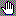 07/03/2022
100
La Ventana de Inspección
Inspecciones rápidas de variables
Estas opciones sirven para revisar el valor de las variables a medida que se va ejecutando el programa.
Para ver los valores que van tomando las variables es conveniente tener visible la Ventana de inspección, para activarla Ver/ Ventana de Inspección
Añadir una variable a la ventana de inspección
1. Seleccione la variable que desee añadir a la ventana haciendo un clic sobre ella.
2. Activar Depuración/ Inspección rápida o MaY+F9.
Aparece un cuadro de diálogo donde se muestra el valor actual de la variable. Si no está ejecutando el programa paso a paso, aparecerá el valor Fuera de Contexto.
3. Pulse sobre el botón Agregar para añadir la variable a la ventana de inspección.
Debe tener en cuenta que para revisar las variables las expresiones que les asignan valores deben de ejecutarse al menos una vez.
Cuando ejecuta el programa paso a paso, si sitúa el puntero de ratón sobre una variable, se muestra el valor de la misma
Borrar una variable de la ventana de Inspección
Sólo debe seleccionarla en la ventana de inspección y pulsar sobre la tecla SUPR.
Modificar el valor de una variable en tiempo de ejecución
A veces resulta interesante cambiar el valor de alguna variable cuando se está ejecutando el programa, para ver que ocurre si coge determinados valores, para terminar un bucle,…
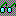 07/03/2022
101
Expresiones de Revisión
Además de permitir añadir una variable o expresión dentro de la Ventana Inmediato, una Expresión de Revisión permite interrumpir la ejecución del programa cuando una variable coge determinado valor.
Piense que muchas veces un programa deja de funcionar, o funciona mal cuando una variable coge determinados valores.
Con una expresión de revisión, podremos detener la ejecución del programa cuando una variable contiene determinado valor ( a partir de determinado valor), luego, podremos continuar con la ejecución paso a paso para ver que ocurre a partir de este punto.
Sitúe el cursor sobre una variable y seleccione Agregar Inspección, Interrupción cuando el valor sea verdadero, y luego en la ventana de inspecciones, editar la variable y añadirla una condición lógica que al cumplirse parará el procedimiento.
07/03/2022
102
La Ventana Inmediato
Es otra forma de inspeccionar variables cuando el programa está en modo interrupción (ejecutándose paso a paso)
Además, ofrece la posibilidad de cambiar valores de las variables
E incluso ejecutar o evaluar expresiones. Para ver el valor de una variable en la ventana inmediato debe anteponerle un ? y luego pulsar Enter.
Para activar la ventana Inmediato, active opción Ver/Inmediato, o pulse la combinación CONTROL+G.
Pruebe
?2+3
?2^3
?exp(1)
?Suma_Columna
07/03/2022
103
La instrucción Debug.Print
Esta instrucción se utiliza directamente sobre el código del programa
Permite ver todos los valores que ha ido tomando una variable o expresión durante la ejecución del programa.
Los valores se mostrarán en la ventana Inmediato una vez finalizado el programa.
Esta expresión resulta útil en una fase avanzada de depuración ya que permite ir viendo la evolución de una variable o expresión sin necesidad de poner puntos de interrupción.
Cuando el programa esté listo deben eliminarse.
Ejecute Dos_a_la_diez()
07/03/2022
104
Formularios
Mostrar la barra de herramientas para cuadros de control
Cuadro de Texto
Etiqueta
Botón de Comando
Modo Diseño
Propiedades
En la propiedad Caption, cambien el texto Label1 por Datos a Buscar
07/03/2022
105
Los eventos
Cuando se programan controles bien sea directamente en la hoja o desde un formulario, debe tener en cuenta los eventos.
Un evento se da cuando ocurre algo sobre un objeto
En entornos Windows constantemente se están produciendo eventos que son recogidos por el sistema.
Clicks con el ratón sobre un control
Teclear sobre un cuadro de texto, etc.
Programar un evento significa hacer que se ejecuten determinadas instrucciones cuando ocurra dicho evento.
En general, todos los controles son capaces de capturar diferentes eventos.
07/03/2022
106
Cuadros Combinados (ComboBox)
Con un ComboBox podremos escoger el campo, es decir, podremos extraer coincidencias de Nombre, Apellidos, la Ciudad, etc.
Para ello incluiremos un cuadro combinado que permita escoger en que campo o columna tiene que buscarse la coincidencia.
La lista, por supuesto, mostrará los nombres de las columnas.
07/03/2022
107
Formularios y Controles
Cree un nuevo libro (mundo.xls)
Acceda al Editor de Visual Basic
Menú, Insertar, UserForm
En el formulario que aparece UserForm1 se insertarán los controles del Cuadro de Herramientas que también ha aparecido. Si no aparece haga clic en el icono “Cuadro de Herramientas”.
Insertemos Controles
Clic en el “Cuadro de Texto” del cuadro de herramientas
Marcar un recuadro en el UserForm1
Clic en el “Botón de Comando”
Marcar un pequeño recuadro en el UserForm1
Inserte un segundo Botón de Comando
07/03/2022
108
Hola Mundo
Seleccione el CommandButton1 y vea las propiedades. Si no aparecen pulse el icono Ventana de Propiedades
En la propiedad Caption escriba Saludo
En la propiedad Caption del CommandButton2 escriba Borrar
Haga clic en el icono Ver Código de la Ventana de Proyecto
Observe que aparece un área para introducir e código de los eventos asociados al formulario
Arriba aparecen dos desplegables. El de la izquierda contiene los Objetos y el de la derecha los Procedimientos
Seleccione del desplegable el objeto CommandButton1.
En el otro desplegable aparece automáticamente Click
Escribe el siguiente código
07/03/2022
109
Código para el UserForm
Vuelva al formulario. Basta cerrar la ventna, o mejor hacer clic en el icono Ver Objeto
Grabar
Ejecutar el programa
Son procedimientos de evento
07/03/2022
110
Programar User Forms
El procedimiento a seguir es:
Menú Insertar UserForm
Cuadro de Herramientas
Establecer Propiedades de los objetos
Escribir el código
07/03/2022
111
Contraseña
Insertar un nuevo formulario. UserForm2
Propiedades del UserForm2
Name = frmClave
Caption = Contraseña
Insertar una Etiqueta (label)
Name =lblClave
Caption = Introduzca la clave secreta
Inserte un Cuadro de Texto (TextBox)
Name = txtContraseña
MaxLength = 6
PasswordChar = *
Inserte el CommandBooton1
Name = cdmAceptar
Default = True
Caption = Aceptar
Inserte el CommandBooton2
Name = cdmCancelar
Caption = Cancelar
Cancel = True
Si un botón se pone como Dafault = True, automáticamente los demás se ponen Default = False

En un formulario solo puede haber un botón con la propiedad Cancel = True
07/03/2022
112
Código del UserForm Contraseña
Escriba los siguientes procedimientos de evento
Y ejecute el formulario para ver el funcionamiento
07/03/2022
113
Formulario Fechas
Nuevo Libro Fechas.xls
Abrir el Editor de Visual Basic
Insertar un UserForm
Incrustar los controles de la imagen
07/03/2022
114
Propiedades
UserForm1
Name = frmFechas
Caption = Fechas
Label1
Name = lblEtiq1
Caption = Hoy es
Label2
Name = lblHoy
Label3
Name = lblEtiq2
Caption = Primero del mes que viene
Label4
Name = lblEtiq3
Caption = Escribe una fecha
TextBox1
Name = txtPrimeroMesViene
TextBox2
Name = txtFecha
Label5
Name = lblEtiq4
Caption = 1º Mes Siguiente
TextBox3
Name = txtSiguiente
CommanButton1
Name = cmdCalcular
Caption = Calcular
CommandButton2
Name =  cmdOtra
Caption = Otra
07/03/2022
115
Procedimientos de Evento
Modulo1
07/03/2022
116
Pasar una Matriz a una Función
07/03/2022
117
Consulta News
Asunto: Consulta como buscar ultimo 
Quiero averiguar como se hace una búsqueda de un ultimo registro dentro de un rango determinado. Ej. Tengo un rango de A1:A10 en donde hay datos desde A1 hasta A6. En la celda A15 quiero obtener el valor o dato que haya en la última celda ocupada del rango A1:A10, es decir que me escriba en este caso lo que hay en A6.
07/03/2022
118
Solución
Se pude hacer con una formula, pero si tiene celdas vacías intermedias no funciona
=INDIRECTO(CONCATENAR("A";CONTAR(A1:A10)))
07/03/2022
119
Pregunta Color
Asunto: codigo para contar celdas de X
alguien me puede pasar el codigo - formula para contar el numero de celdas que tienen X's color (trama) saludos!!
07/03/2022
120
Respuesta Color 1
Primero vamos a colorear unas cuantas celdas del rango D1:D30. Para ello ejecuta el siguiente código:
En el código anterior hemos pedido que nos coloree con un máximo de 10 colores, aunque sabemos que existen 56 colores distintos.
07/03/2022
121
Respuesta Color 2
En segundo lugar ejecuta esta macro:
Se basa en la función CuentaColor, que cuenta el color rojo (# 3)
Ver fichero CeldaColor.xls
07/03/2022
122